Does thermal history affect field dispersal ability of the oriental fruit fly, Bactrocera dorsalis (Hendel), under diverse environmental conditions?
Kevin Malod1*, Minette Karsten1, Christopher W. Weldon2, John S. Terblanche1

1Department of Conservation, Ecology and Entomology, Stellenbosch University, South Africa
2Department of Zoology and Entomology, University of Pretoria, South Africa
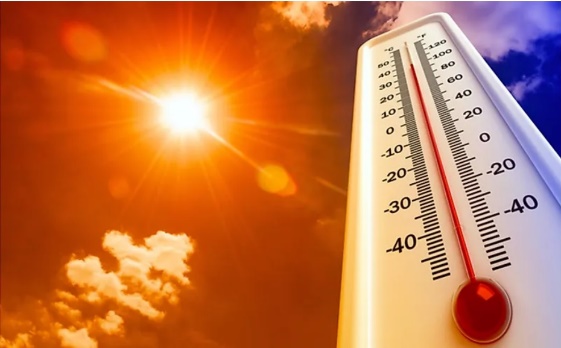 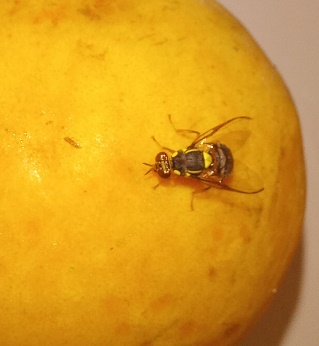 Worldatlas.com
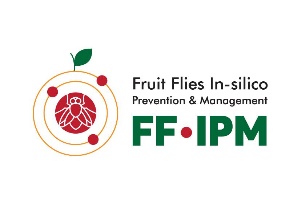 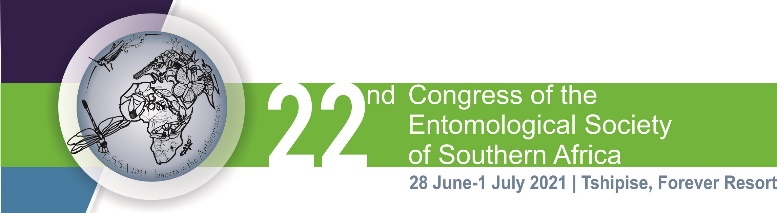 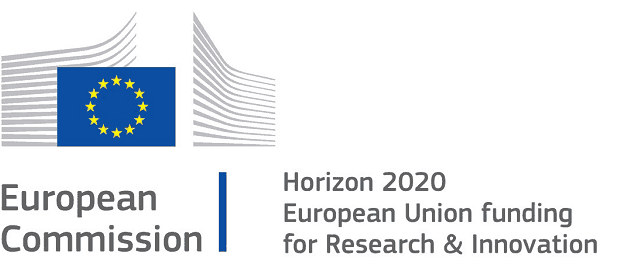 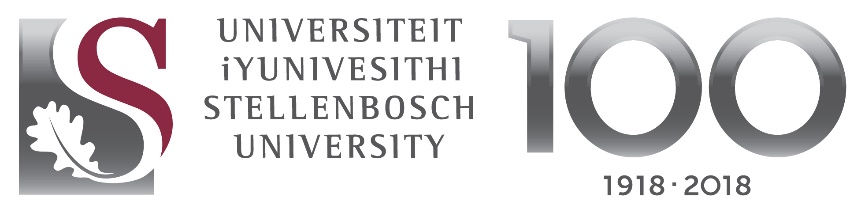 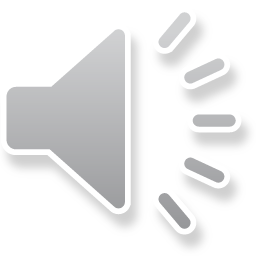 Temperature & insects
Ectotherms rely heavily on their environment to reach optimal body temperature

Temperature modulates life-history traits in insects: growth, reproduction, lifespan, stress resistance, dispersal
Temperature
Growth
Lifespan
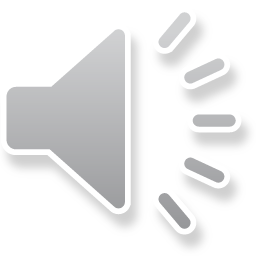 Acclimation
Successful flight
Modification in a trait as a physiological response to change in an environmental variable

Usually improves performance:
	- if acclimation to same TºC
	- if acclimation to cold TºC
	- if acclimation to hot TºC
Fail
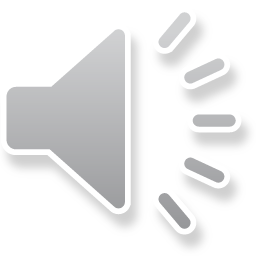 Esterhuizen et al. 2014
Temperature & dispersal ability
Dispersal ability is affected by thermal environment and history

Each species has its own optimal temperature associated with greater flight performance

Understanding how temperature affects dispersal ability of agricultural pest is key 
	=> successful biological control (e.g. SIT, quarantine zones, etc)
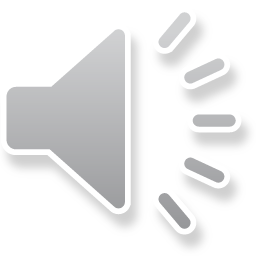 The oriental fruit fly, Bactrocera dorsalis (Hendel)
Native to Asia

Highly invasive: ± 65 countries (CABI)

Polyphagous and major pest to the agricultural industry
© Nina Parry
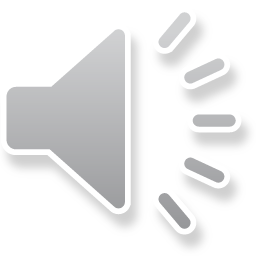 Dispersal ability of B. dorsalis
Bactrocera species are great dispersers (Weldon et al. 2014; Hicks et al. 2019)
	Especially B. dorsalis, release-recapture studies ≃ 2 km (up to +90 km)

Thermal preference for long distance flights: 20 to 24ºC (Makumbe et al. 2020)

Effect of adult thermal history not documented
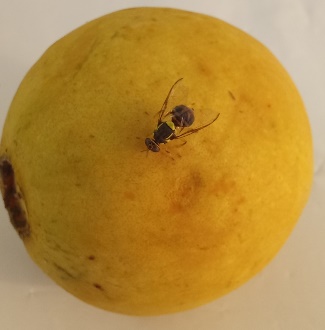 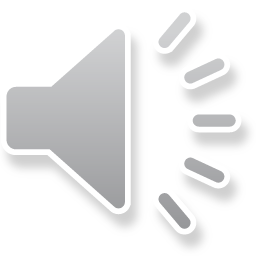 Aims & Predictions
Determine the influence of adult thermal history on the dispersal performance of B. dorsalis in an agricultural environment

Is hot better? Cold? Or a given temperature for a given environment?

The best temperature treatment would depend on the field conditions
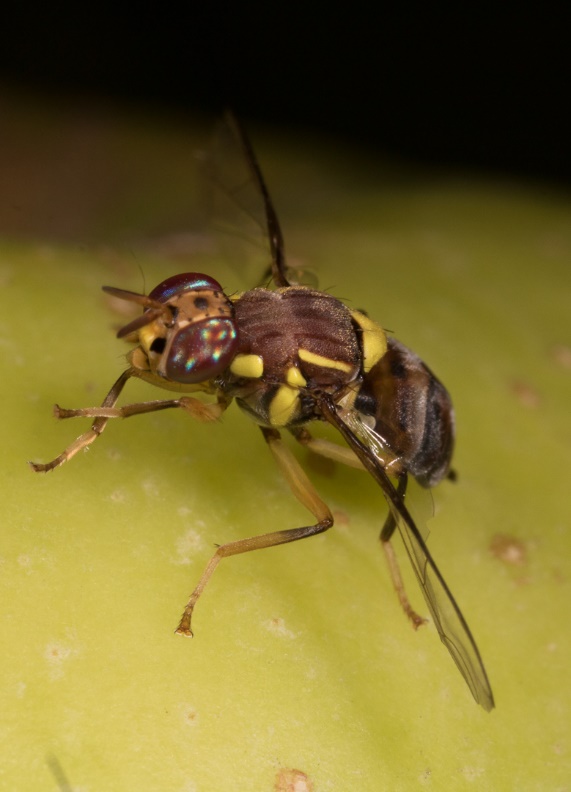 ?
© Nina Parry
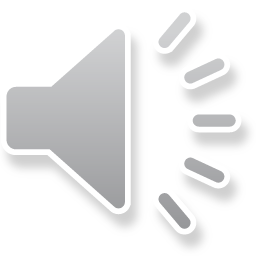 Experimental design
Mass collection of pupae (≃ 5000-6000) hosted at 25ºC

Pupae irradiated at 100 Gy 24-48h before emergence (NICD)

Pupae divided into 3 groups and marked (2 g/L) with fluorescent powders (yellow, orange or red)
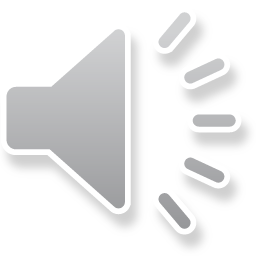 Experimental design
pupae
25ºC
field release
emergence
20ºC
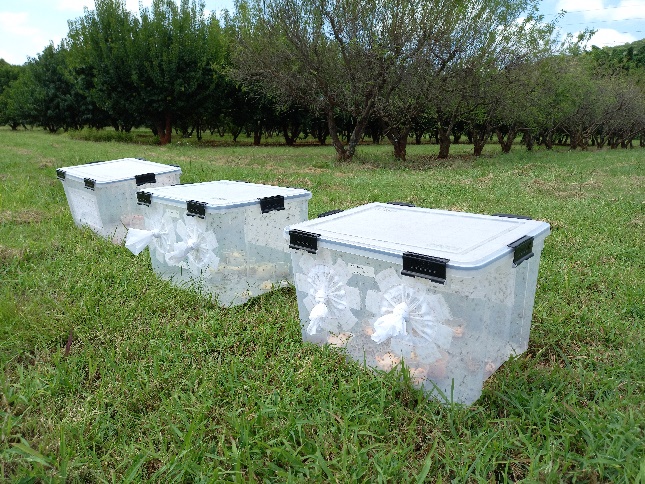 adults
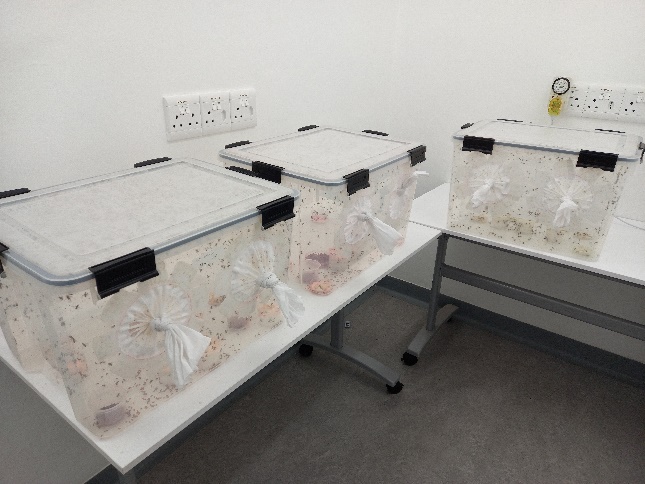 25ºC
30ºC
25ºC for 6 days
4 days acclimation
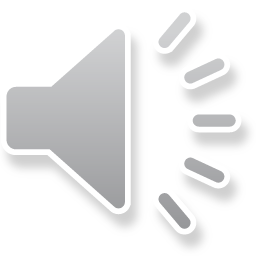 Agricultural environment: Innovation Africa (UP)
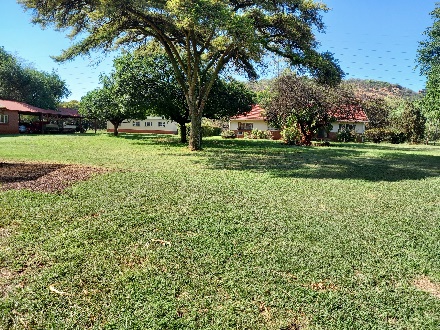 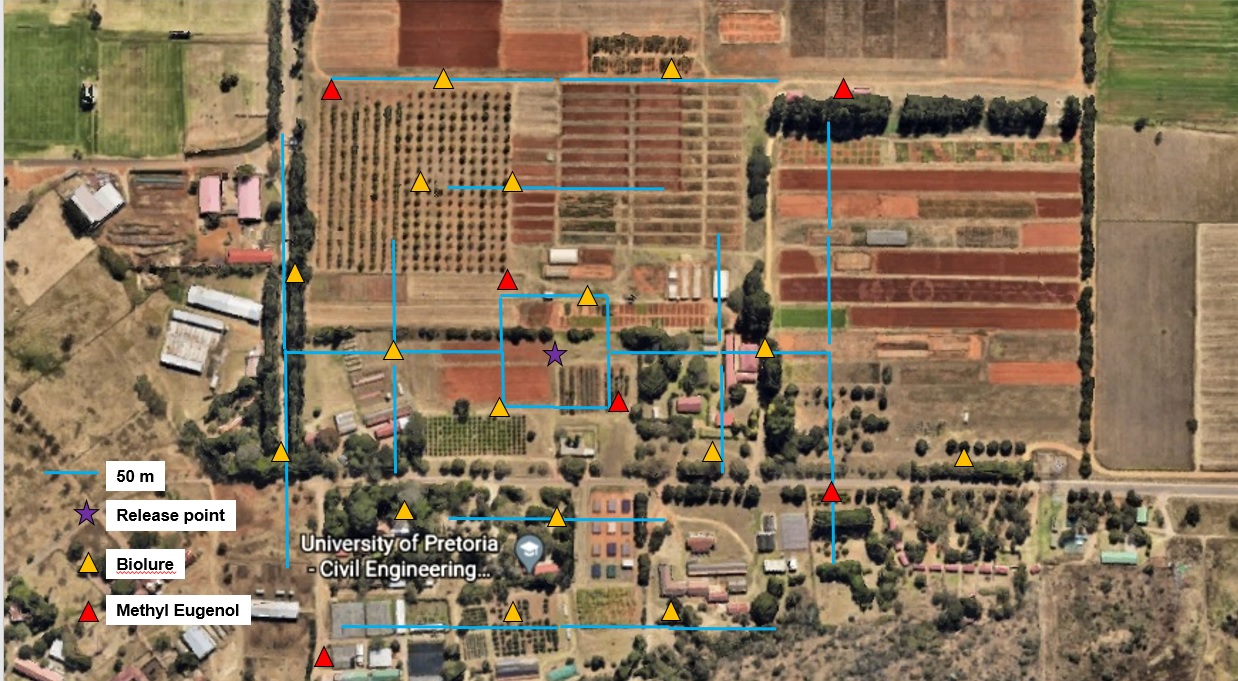 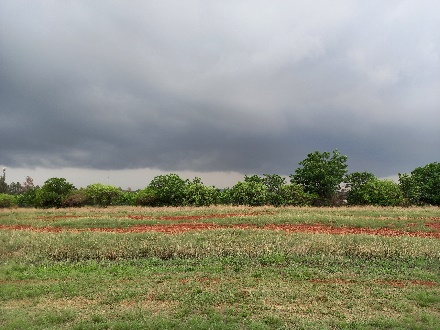 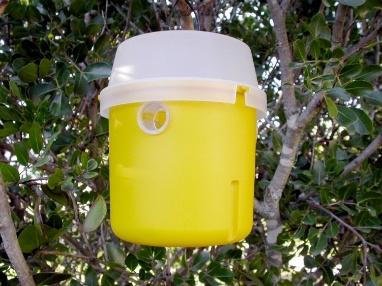 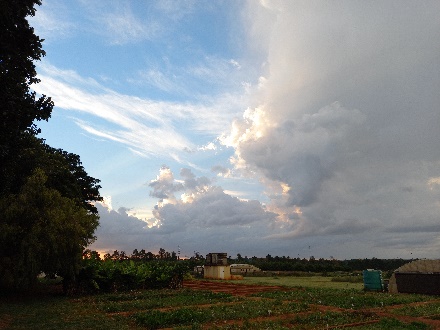 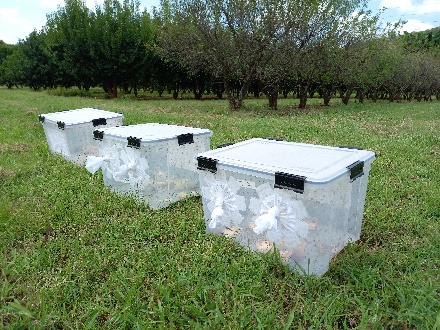 ©FruitFly Africa
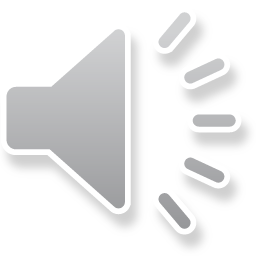 Experimental design
Record temperature and humidity (10 min interval): Ibuttons x3 per site (release / South / North)

Count (field) and identify (lab) flies caught in trap every day (first week) / every second day (past 7 days)

Data analyzed with generalized linear mixed effect models (repeated measures)
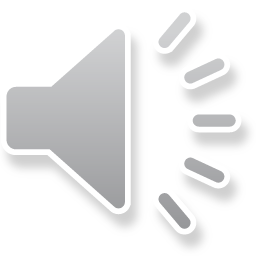 Results
20°C
25°C
30°C
Unidentified
R1
R2
Flies captured (%)
Significant effect of acclimation, but replicate dependent: 25ºC (R2) vs 30ºC (R1)

Average daily temperature: R1 = 21.77 ± 2.52ºC; R2 = 20.84 ± 2.13ºC
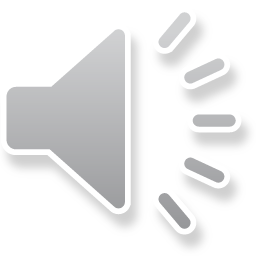 Results
20°C
25°C
30°C
Unidentified
R1
R2
Flies captured (%)
Average daily maximum temperature: R1 = 31.63 ± 4.06ºC; R2 = 30.37 ± 3.25ºC
Average daily minimum temperature: R1 = 15.04 ± 1.83ºC; R2 = 15.00 ± 2.34ºC
Daily average relative humidity: R1 = 62.46 ± 17.46%; R2 = 71.73 ± 12.47%
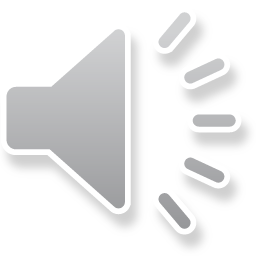 Effect of temperature on captures
20°C
25°C
30°C
R1
R2
Daily number of flies captured
Daily average temperature (°C)
Captures significantly increase as temperature increase
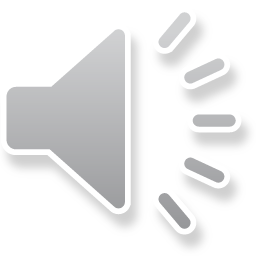 Dynamic of the captures
20°C
25°C
30°C
R1
R2
Cumulative captures (%)
Days
50 % of the flies captured within the first week
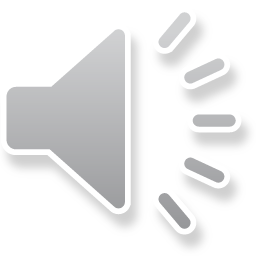 Temperature & relative change in captures
20°C
25°C
30°C
R2
R1
Percent change in daily captures (log n+1)
ΔT(°C)
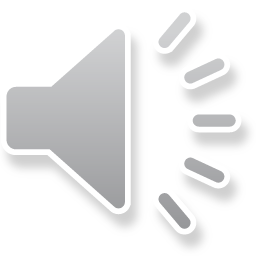 Discussion
Dispersal performance of B. dorsalis affected by an interaction between the environmental conditions faced and acclimation treatment

Cold acclimation is not better => a specific temperature for a given environment (optimal and deleterious acclimation hypotheses)

Captures increase with temperature, most likely due to increased dispersal
	=> optimization of physiological processes (flight muscles?)
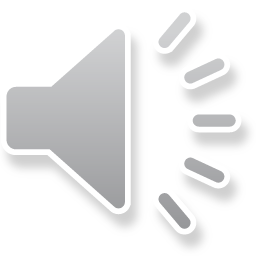 Take home messages
B. dorsalis is more likely to disperse after acclimation to intermediate or warm T ºC

Regardless of acclimation, warmer conditions promote fly captures (to what extent?)

Higher capture rate may indicate better flight performance 
	=> to be verified in the lab
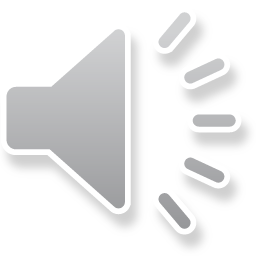 Acknowledgements
University of Pretoria

Citrus Research International

National Institute for Communicable Diseases

Quentin Guignard
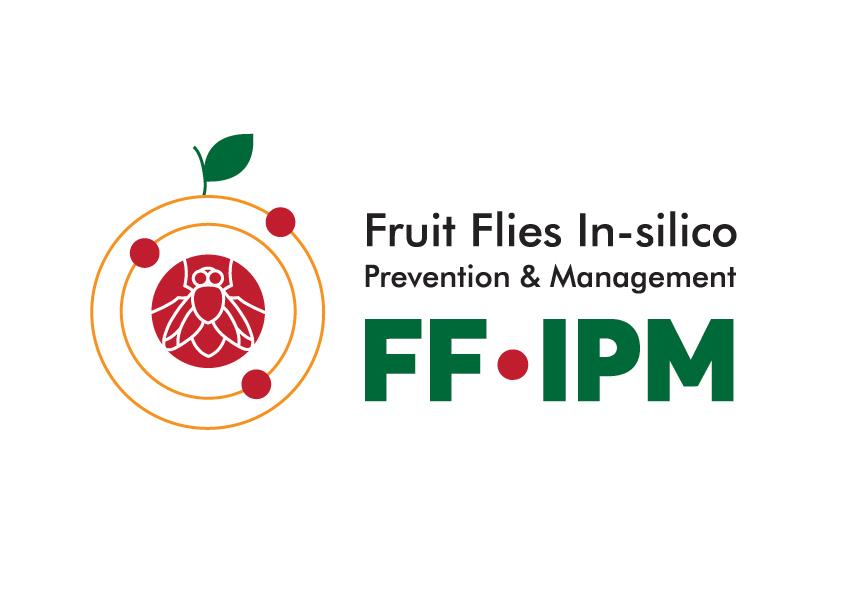 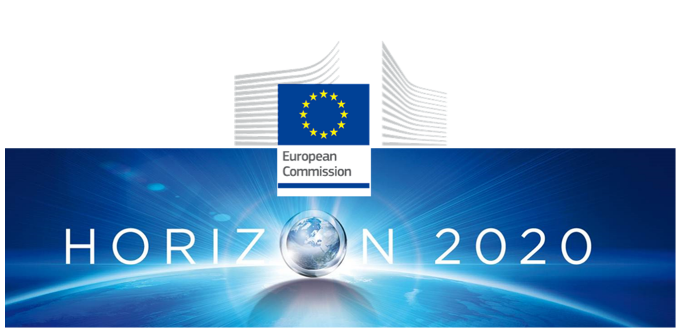 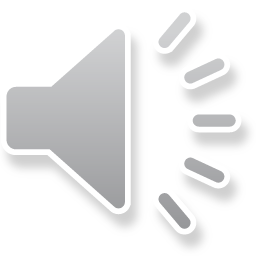